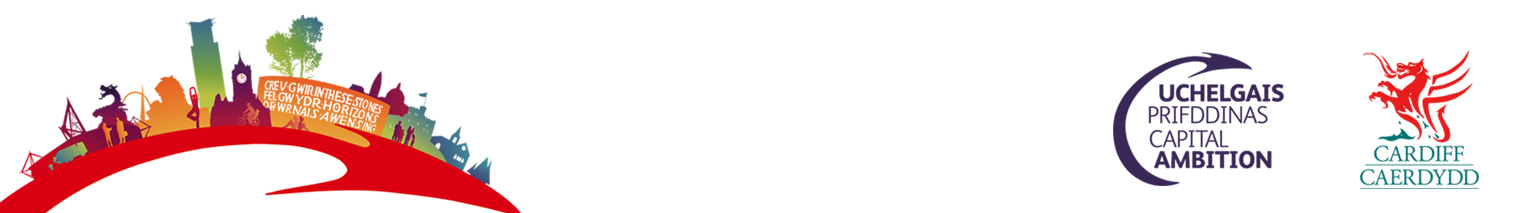 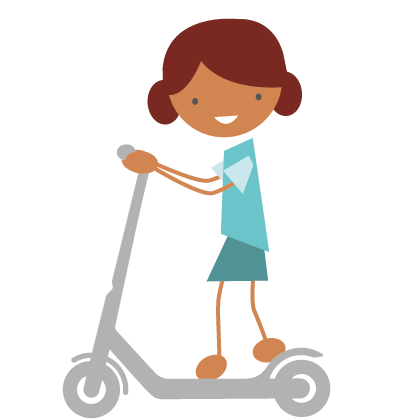 Streetwise Lesson 5
Learning Objectives: 
To be able to use maps to plan a safe active route. 
To understand that planning a route in advance can minimise risk.
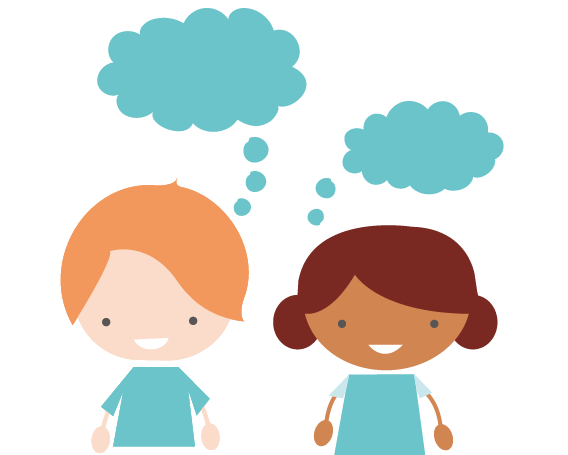 Let’s recap…..What have you learnt about road safety so far?
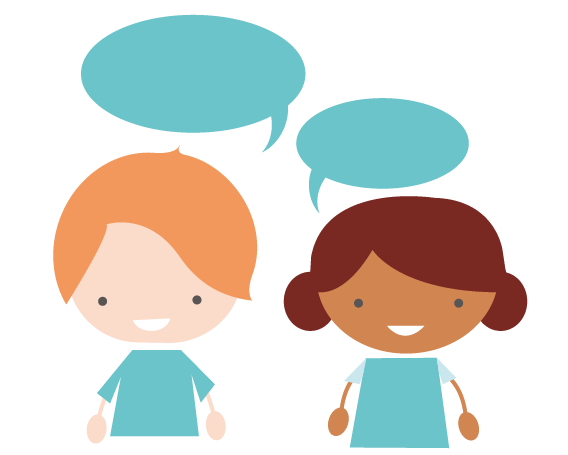 What changes for you in September?

How will you travel to your new school?
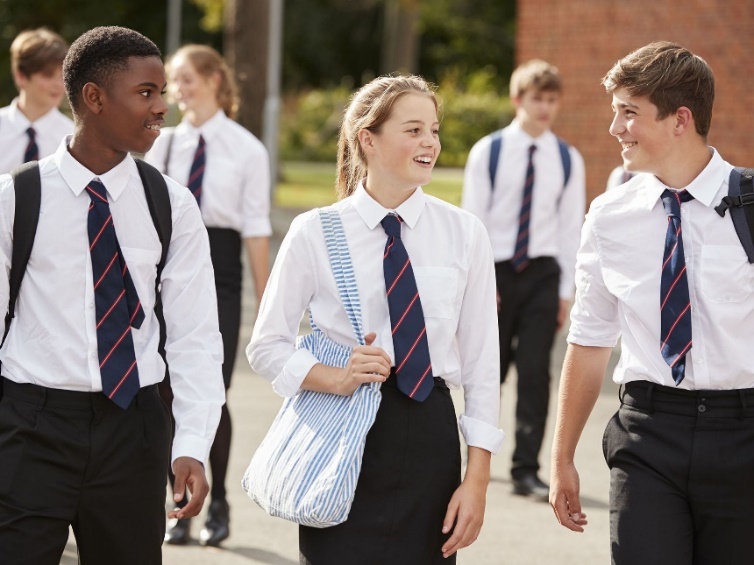 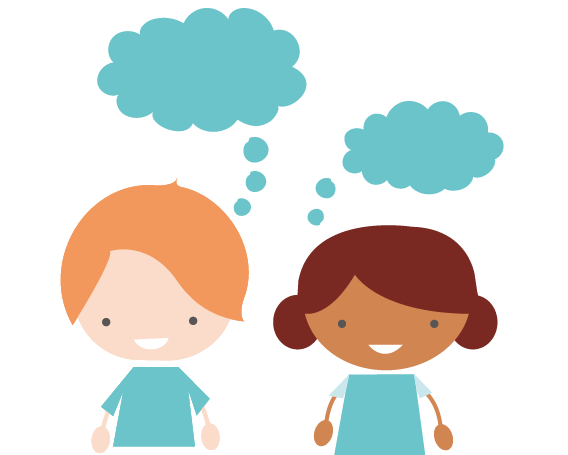 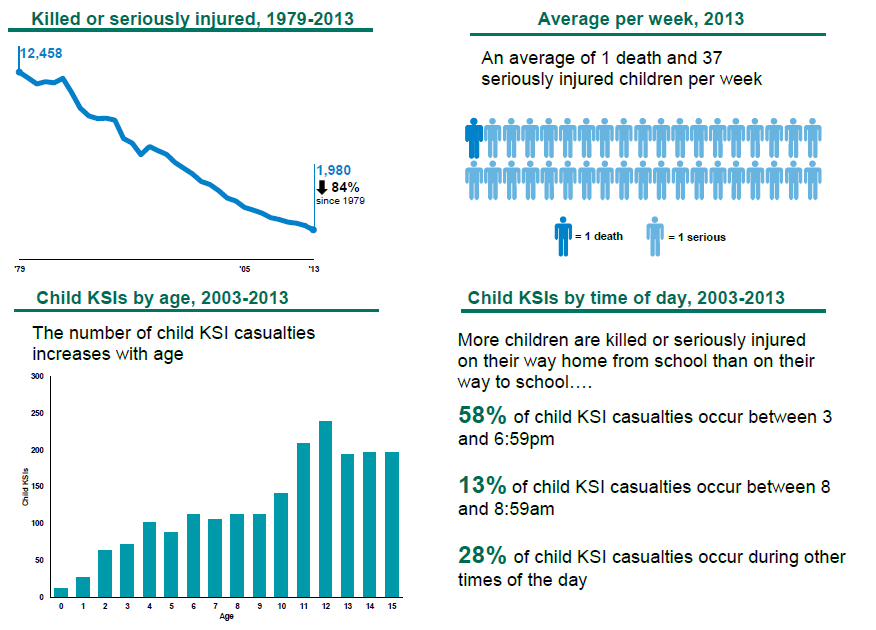 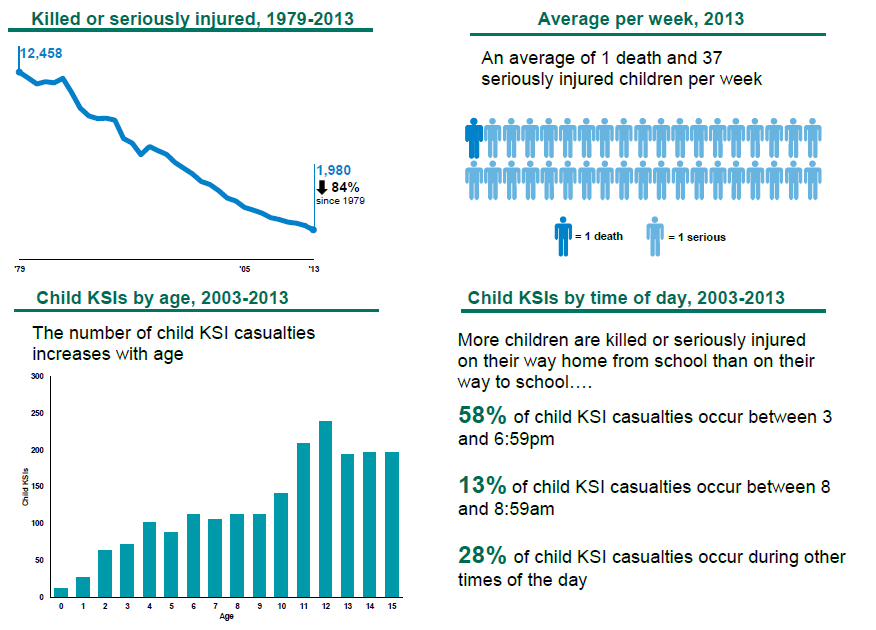 What do these show you?
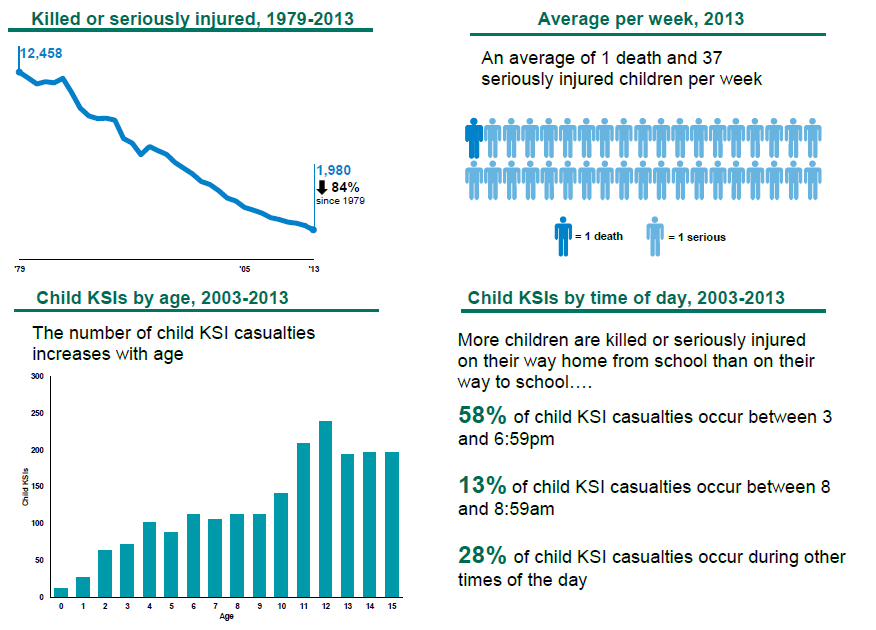 Department for Transport July 2015
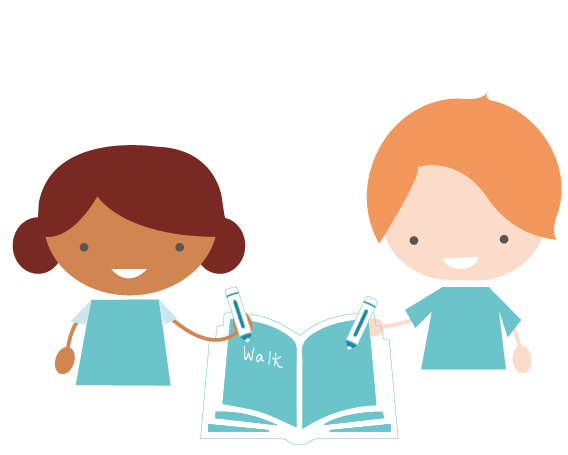 Use your map to find your home and your school….
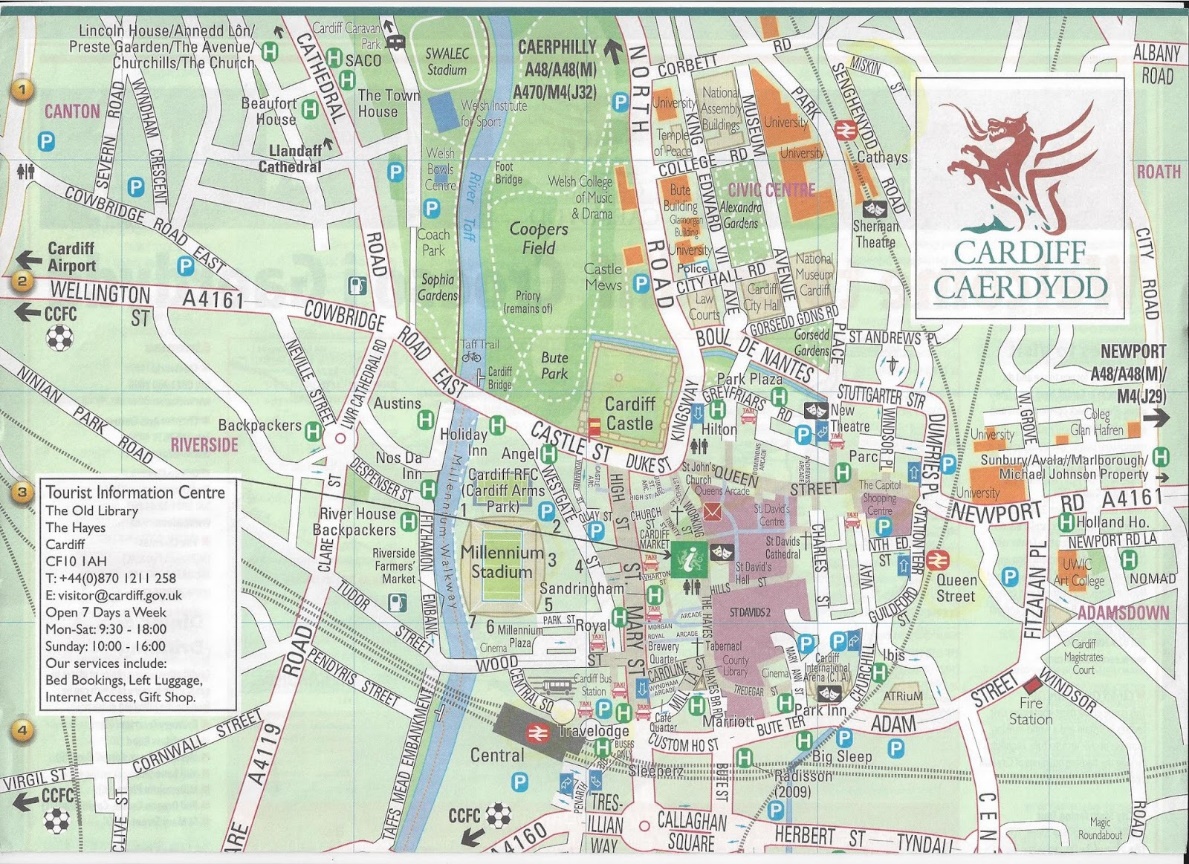 https://www.cardiff.gov.uk/ENG/resident/Parking-roads-and-travel/Walking-and-cycling/Pages/Walking-and-cycling.aspxSlide 5
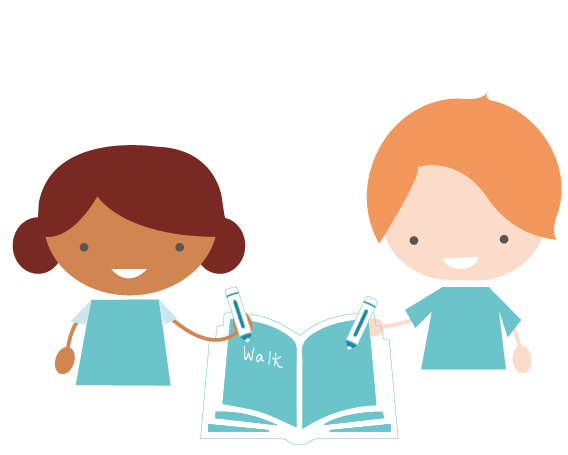 Put the obstacles of your journey onto your line journey.
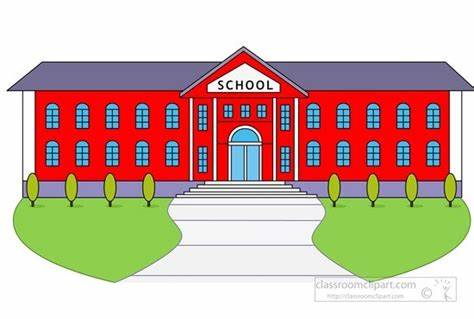 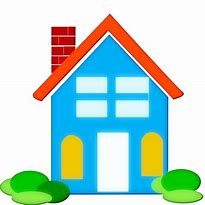 Arrive safely at school
Leave home
Junction: cross at zebra crossing (eg)